Figure 4. A heatmap representing the association (in red) and no association (in blue) of genes with the different ...
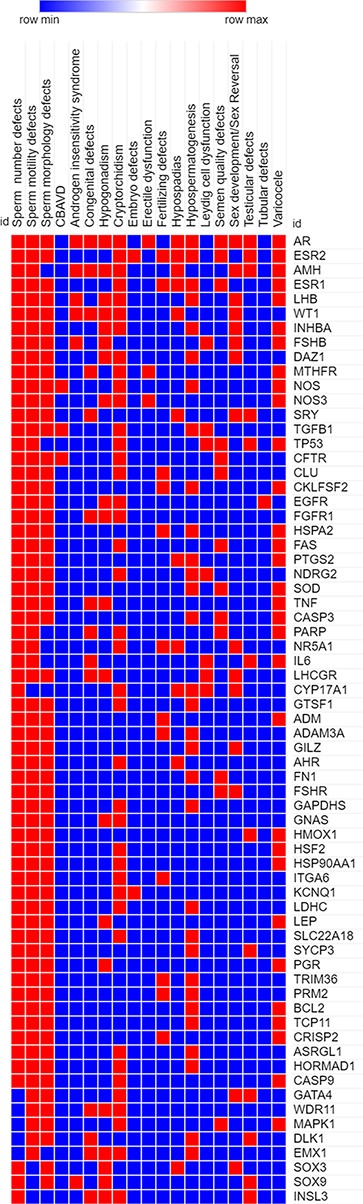 Database (Oxford), Volume 2021, , 2021, baab049, https://doi.org/10.1093/database/baab049
The content of this slide may be subject to copyright: please see the slide notes for details.
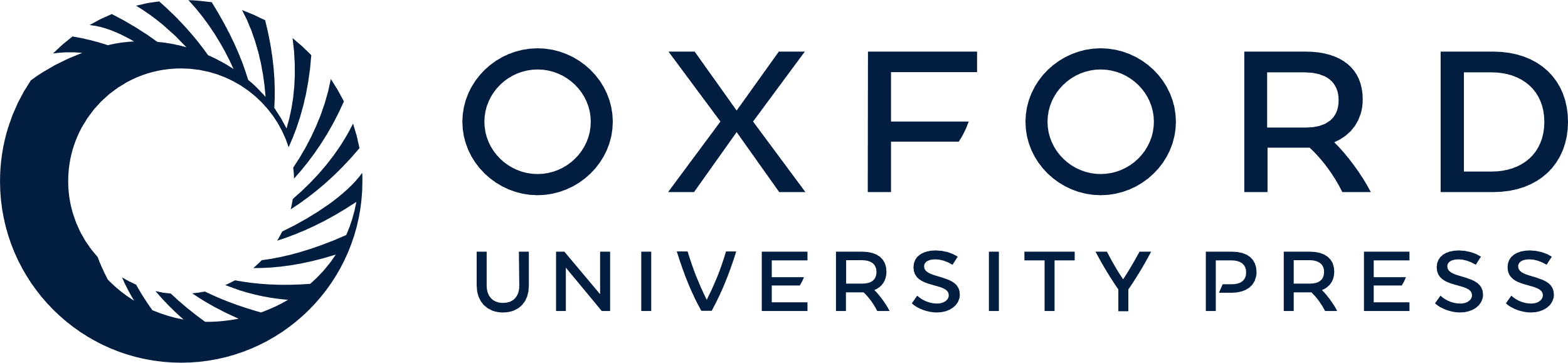 [Speaker Notes: Figure 4. A heatmap representing the association (in red) and no association (in blue) of genes with the different reproductive disorders indexed in MIK.


Unless provided in the caption above, the following copyright applies to the content of this slide: © The Author(s) 2021. Published by Oxford University Press.This is an Open Access article distributed under the terms of the Creative Commons Attribution License (http://creativecommons.org/licenses/by/4.0/), which permits unrestricted reuse, distribution, and reproduction in any medium, provided the original work is properly cited.]